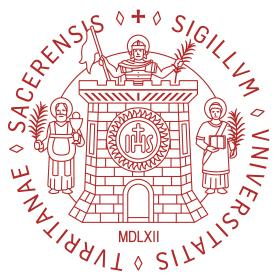 MODULO DI GLOTTOLOGIA E LINGUISTICA GENERALE
CORSO DI LAURA IN LOGOPEDIA: anno 1 – semestre 2
Docente: Francesco Casti (F.C.)
1
INTRODUZIONE ALLA LINGUISTICA (CAP. I): COME DEFINIRLA?
La linguistica (ling.ca): cos’è?  Lo studio scientifico del linguaggio (= L.GGO) e delle lingue (= L.L.)
Scienza ‘debole’: definizioni vaghe e/o ‘incerte’ [es.(empio): parola]
4 Livelli / strati / settori principali della linguistica (SLIDE 41)
Lingue e dialetti (M. Weinreich, anni ’40: ‘Una lingua è un dialetto con un esercito ed una marina’)
Linguistica generale e glottologia   distinzione meramente italiana: sincronia versus (= v.s.) diacronia (e altro). (Vedasi anche slide n. 38) 
Linguistica formale (deduttiva, basata su teorie) e funzionale (induttiva, basata sui dati)
Linguaggio: facoltà di associare un contenuto (mentale, interno) ad un’espressione (esterna): due diversi ‘piani’
                                                        contenuto
   Linguaggio: biplanare
                                                       espressione (verbale, non verbale etc.)
2
COME DEFINIRE LA LINGUISTICA?
Linguaggio: eteròclito (gr. ‘diverso’ + ‘declinare’, ‘appoggiarsi’)   si collega a varie discipline (Ferdinand de Saussure, inizi 1900): né completamente ‘umanistico’, né ‘scientifico’
Linguistica: disciplina ‘fredda’: strutture e meccanismi
In Linguistica: gli ‘errori’ sono parimenti importanti dei ‘comportamenti corretti’  vedasi analisi degli ‘errori’, soprattutto a livello fonetico
                                  prescrittiva
Linguistica
                                  descrittiva
3
ALCUNE CARATTERISTICHE DELLA LINGUISTICA
In linguistica: l’oggetto di studio e lo strumento per studiarlo coincidono  paradosso
Lingua (= L.) oggetto e lingua strumento: Studiare la lingua ‘A’ tramite la lingua ‘B’
Comunicazione non verbale e quella degli animali  Es., danza delle api (circolare); guida delle formiche (feromoni)
Comunicazione umana naturale vs. artificiale ( es.: segnali stradali etc.)
Proprietà del linguaggio:
Congenito / innato ( N. Chomsky: grammatica generativa)
Inapprendibile e incancellabile (nel senso di facoltà)
Relativa immutabilità
Universalità: facoltà di tutto il genere umano
‘limitato’: la forma della grammatica delle lingue varia entro limiti precisi
4
ALCUNE CARATTERISTICHE DELLA LINGUISTICA
Linguistica ‘astratta’: utilizza forme di astrazione (e non di astrattezza):
Astrarre (= estrapolare) regolarità
Costruire modelli / elaborazioni concettuali per l’organizzazione dell’oggetto ‘lingua’
Ricostruire (per ipotesi) 
Meccanismi astratti: regole, strutture gerarchie
Unità linguistiche: sono parte delle lingue, di cui il parlante ha (solo) parziale (meta)cognizione. Es.: nomi che finiscono in ‘–e’ in it.
Linguistica: si occupa del suo oggetto in termini ‘idealizzati’, semplificati, ‘normali’
5
SEMIOTICA
Semiotica o semiologia (gr., sēmeîon, ‘segno’): branca della linguistica che studia i sistemi di segni / codici (= insiemi di conoscenze di riferimento; illimitati per l’uomo), ovvero le lingue
Segno  entità ( fondamentale) che permette la comunicazione
Lingue: sistemi di corrispondenza tra espressione e contenuto tra emittente (= E) e ricevente (= R), attraverso messaggi = comunicazione (intenzionale)
Codifica  formazione di un messaggio di un E: contenuto > espressione
Decodifica  interpretazione del messaggio dal ricevente: espressione > contenuto
6
SEMIOTICA
utente di codici
Essere umano 
                                  formatore di codici (tratto potenzialmente creativo)
Codice: sistema di segni biplanari per espressione e contenuto
 
                                            significante o espressione o ‘forma’  parte                
Segni (linguistici):          percepibile dai sensi umani. Es.: gatto (in corsivo): 
                biplanari            pronuncia ([…]; /…/) o scrittura (<…> ) della parola
                  [+ referente]          significato o contenuto  parte non percepibile,
                                                   informazione veicolata. Es.: concetto/idea di ‘gatto’: animale
                                                   domestico di taglia media etc...
7
TIPI DI CODICI
Codici dal punto di vista dell’espressione:
Articolati: es.: ‘Arriva il freddo’ ‘arriva’ + ‘il’ + freddo’: (insieme di suoni, sillabe, parole etc.)
    Posizionali: varie combinazione degli stessi elementi: es.: ‘Il freddo arriva’
Codici con ‘stand by’: generano messaggi interrompibili. Es.: ‘Maria [,che è mia amica,] mi ha fatto un regalo’. Tali codici avvengono per opera della memoria dell’utente: emittente e ricevente devono ricordare il/i punto/i di interruzione
Sincronizzazione del linguaggio: emittente e ricevente devono essere in grado di leggere un messaggio nello stesso modo, ossia identificandone i ‘confini’ tra un elemento e l’altro. Es., da: ‘Arriva il freddo’, non è sincronizzato: ‘Arrivail + fred + do’ (Altro es.: La vecchia spranga la porta; cit.)
8
ESPRESSIONE E CONTENUTO DEI CODICI
Connessioni dei codici tra il piano dell’espressione e del contenuto
                           Iconici: l’espressione somiglia (in parte) al contenuto;
Codici                        Es: chicchirichì (onomatopea)
                           Arbitrari: non c’è nessuna somiglianza tra espressione e contenuto Es.: ‘tavolo’. Perché si chiama cosi?
Iconicità  favorisce la decodifica
Arbitrarietà  implica che l’utente (sia E che R) conosca bene il codice
Iconicità e Arbitrarietà => ± Motivazione (Why “Mama” and “Papa”?  R. Jakobson – vedi anche slides 27 e 28 per altri argomenti pertinenti allo studioso)
Le lingue verbali (umane) sono tendenzialmente codici arbitrari (infinità di contenuti)
Segni (linguistici)  arbitrarietà o convenzione: nessun legame naturale motivato tra significante e significato (es., di nuovo ‘tavolo’ – vedasi anche slide n. 7)
9
L’IMPORTANZA DEL REFERENTE
significante

Entità importanti nei segni                 significato
linguistici: son 3, e non 2:
[Vedasi anche slide n. 7]                            referente [= realtà esterna]
10
TRIANGOLO SEMIOTICO
Triangolo semiotico (o di Ogden-Richards)  interpretazione controversa [Berruto/Cerruti 2011: 9]
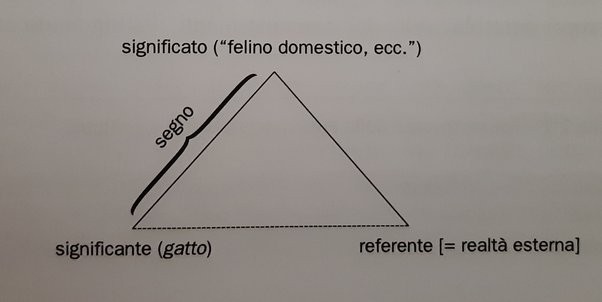 11
ARBITRARIETÀ VS. ICONICITÀ
La parola ‘gatto’ (ma una qualsiasi, come ‘sedia’), è formata da significante g-a-t-t-o/gatto e dal significato ‘gatto’. Quest’ultimo si riferisce al referente o oggetto extralinguistico
Significante e referente non hanno un rapporto diretto (Vedasi linea tratteggiata)
 Arbitrarietà radicale del segno. Eccezioni:
- Onomatopee: es. tintinnio (Vedasi anche slide n. 9);
Iconicità: più materiale fonico nel plurale che nel singolare. Eccezioni…
Fonosimbolismo e ideofoni: suoni che per natura intrinseca sono associati ad alcuni significati precisi. Ess.: ‘i’  piccolezza: ‘piccino’; srd. camp. ‘pighi pighi’ (per ‘pagu pagu’ = ‘poco poco’) etc. Eccezioni: es. ingl. ‘big’.
12
(ALCUNE) CARATTERISTICHE DEI CODICI
Acquisizione del linguaggio verbale umano  vantaggio evolutivo, trasmissione delle conoscenze
Codici misti: da iconici ad arbitrari. Es.: LIS: Lingua Italiana Sordomuti (avvocato, case, etc.)
Codici arbitrari: arricchimento illimitato, sono ‘aperti’; (nuove parole)
Codici [semi]iconici: limitati da fattori esterni (alla linguistica in sé) 
Sinonimia e lingue verbali / codici sinonimici: ‘molteplicità di espressioni per lo stesso contenuto’ (Vedasi anche in matematica: 2x10=20 = 30-10=20 etc.)
Codici verbali: ambigui e vaghi (vedasi anche sopra). Es: ‘fatto’; cosa significa?
    Vaghezza: nei codici verbali espressione e contenuto non sono biunivoci, ossia non c’è una corrispondenza 1:1 (A≠B)
13
CODICI E CONTENUTO
I tipi di codici sul piano del contenuto
Finitezza semantica e codici / lingue verbali semanticamente finiti  possibilità di parafrasi da codice a codice. Es.: ‘puerpera’: in inglese?
   Possibilità di nuova espressione: Es.: ‘neve’ in eschimese vs. altre LL
   Capacità metalinguistica: la lingua ha per contenuto / parla di sé stessa
Pertinenza: tratti del messaggio che svolgono una funzione, essenziali per la codifica / decodifica di un messaggio
Tratti pertinenti: numero finito e controllabile
14
ANALOGICO E DIGITALE
analogici e continui: es.: orologio a lancette                     
Codici 
                        digitali (ingl. digit, ‘cifra’; es.: orologio con i numeri) e discreti (matematica: non-continui: ‘a sbalzi’)          
Lingue verbali: codici discreti dal punto di vista dell’espressione. Es. ‘fatto’ non è un ‘grande fato’; inglese illegal
‘discreto’ (digitale) ed ‘iconico’ sono interconnessi
Lingue con tracce di analogicità: turco; it.: ‘bello bello’ (reduplicazione)
15
CODICI E SEGNI: SIMULTANEI E SEQUENZIALI
simultanei o ‘globali’: più segni =  ‘un  tutto’. Es.: segnali stradali; colori del  semaforo; gesti…
Codici ⊃ messaggi ⊃ segni             sequenziali: ‘uno dopo l’altro’  
                                                                     linearità; Es.: ‘danza’ delle api; it. 
                                                                     ‘G. ama M.’ vs. ‘M. ama G.’
misti. Es.: LIS: ‘non ho visto’: ‘vedere’ + ‘non’ + ‘fatto’(? – F.C.)
Lingue / codici verbali  successione temporale: lineari/linearità (Saussure)
16
FORMA E SOSTANZA DELLA LINGUISTICA
forma           
Linguistica e semiotica                                        del segno
sostanza    (Saussure e Hjelmslev)


Lingue verbali: espressione fonico-acustica  sostanza dell’espressione
17
FORMA E SOSTANZA DELL’ESPRESSIONE
sostanza  materiale fonico SIN QUI AL 15.03.23
Espressione
   (esterna)                    forma  it.: [a] ≠ [ɛ]; es. [ˈmare] o [ˈmaːre]  vs. [ˈmɛːre]; arabo: ‘libro’ =  [kiˈtaːb] o [kiˈtɛːb]  indica la stessa entità => diversa segmentazione.
                                       Vedi anche numerazione araba (segmentabile; es.: 3,5) e romana (segmentata; es.: III - ? - IV )
Questo schema è un po’ fuorviante in quanto decisamente concettuale. Quello che è importante ricordare è che le lingue segmentano i suoni in maniere diversa: it.: [a] ≠ [ɛ]; arabo: it.: [a] = [ɛ]. Similmente nei due tipi di numerazione indicati sopra. Lo schema sotto successivo chiarisce questo primo schema
18
FORMA E SOSTANZA DEL CONTENUTO
sostanza: insieme dei significati pensabili                 
Contenuto
   (interno)                   forma: modalità in cui la sostanza viene formata / 
segmentata in parti. Es.: it. ‘nero’ = lat. ater (nero opaco) e niger (nero lucido) [Simone 1995: 53]

 Lingue: più forma che sostanza
19
BIBLIOGRAFIA (Utilizzata e/o potenzialmente utile)
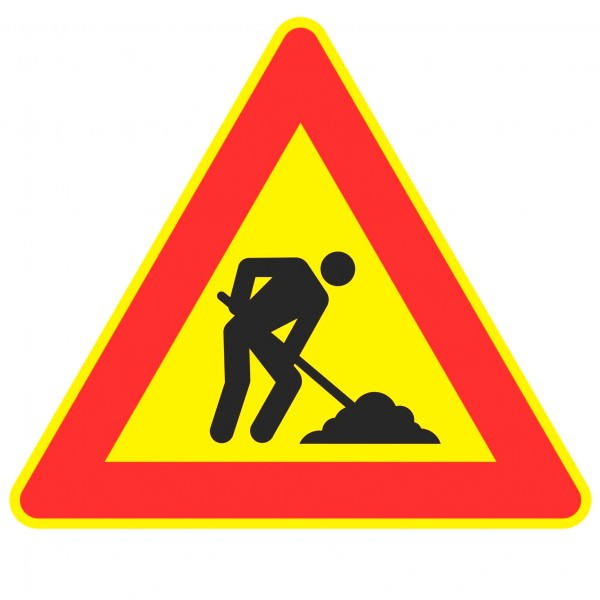 AA.VV. 1996. NAVĀDHYĀĪ. A cura di M. Negri. Roma: Il Calamo
[Manuale da cui sono state tratte una o più immagini e utile per approfondire argomenti trattati a lezione e nuovi]

Berruto, Gaetano e Cerruti, Massimo. 2011. La linguistica: un corso introduttivo. Torino: Utet. (anche B/C, per abbreviare)
[Costituisce il manuale principale per lo studio del corso; parti da studiare e non…]

Maturi, Pietro. 2009. I suoni delle lingue, i suoni dell'italiano. Introduzione alla fonetica. Bologna: Il Mulino
[Manuale da cui ho tratto una o più immagini o che ho citato]

Simone, Raffaele. 1990(1995)6. Fondamenti di linguistica. (Sesta edizione completamente riveduta). Roma-Bari: Laterza
[Specialmente i capitoli 1-2-3, ovvero da pag. 3 a pag. 84, relativamente agli argomenti che sono stati integrati anche nelle slides]
20